Обложка
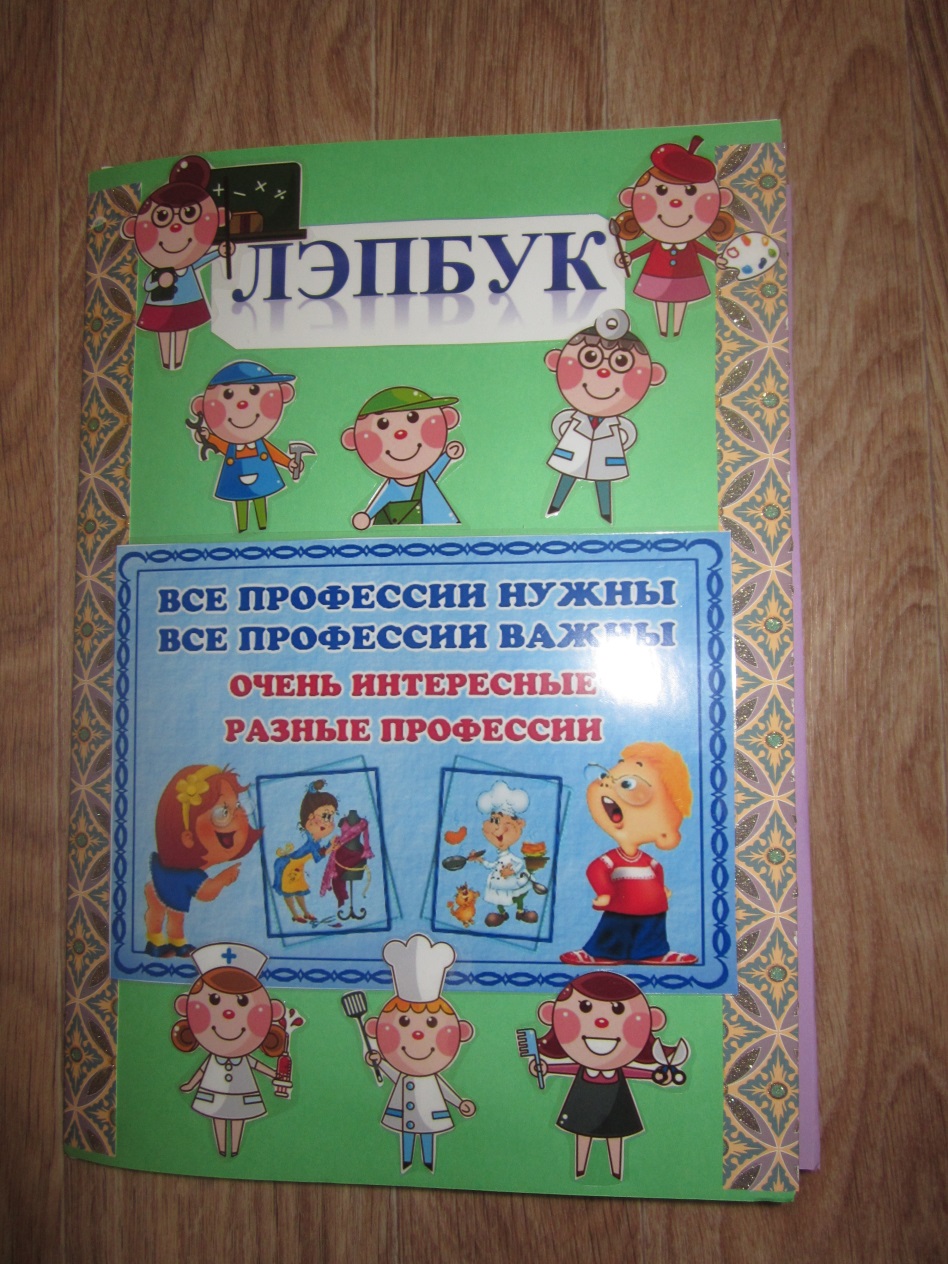 Лэпбук в развернутом виде
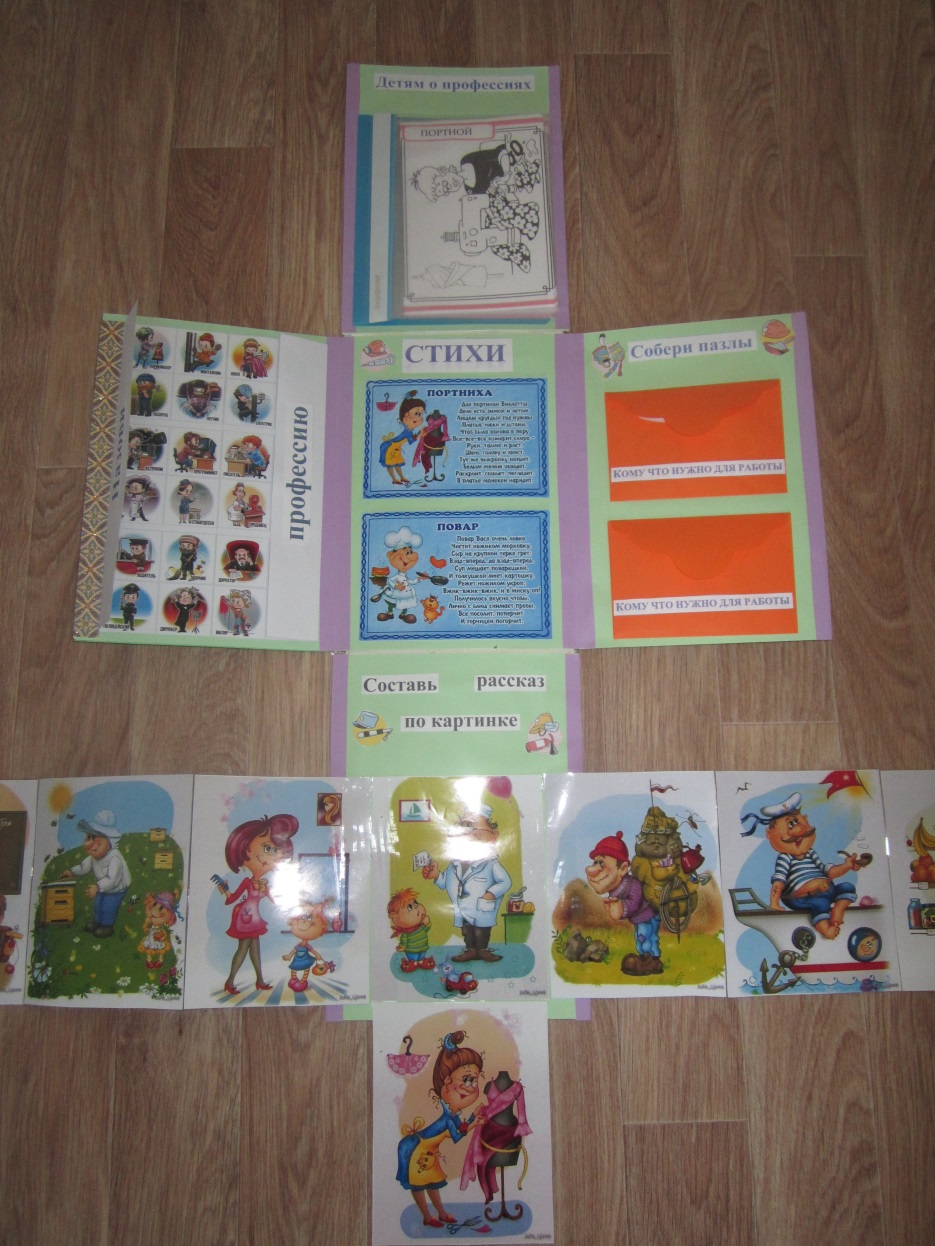 1 страница – «Назови профессию»
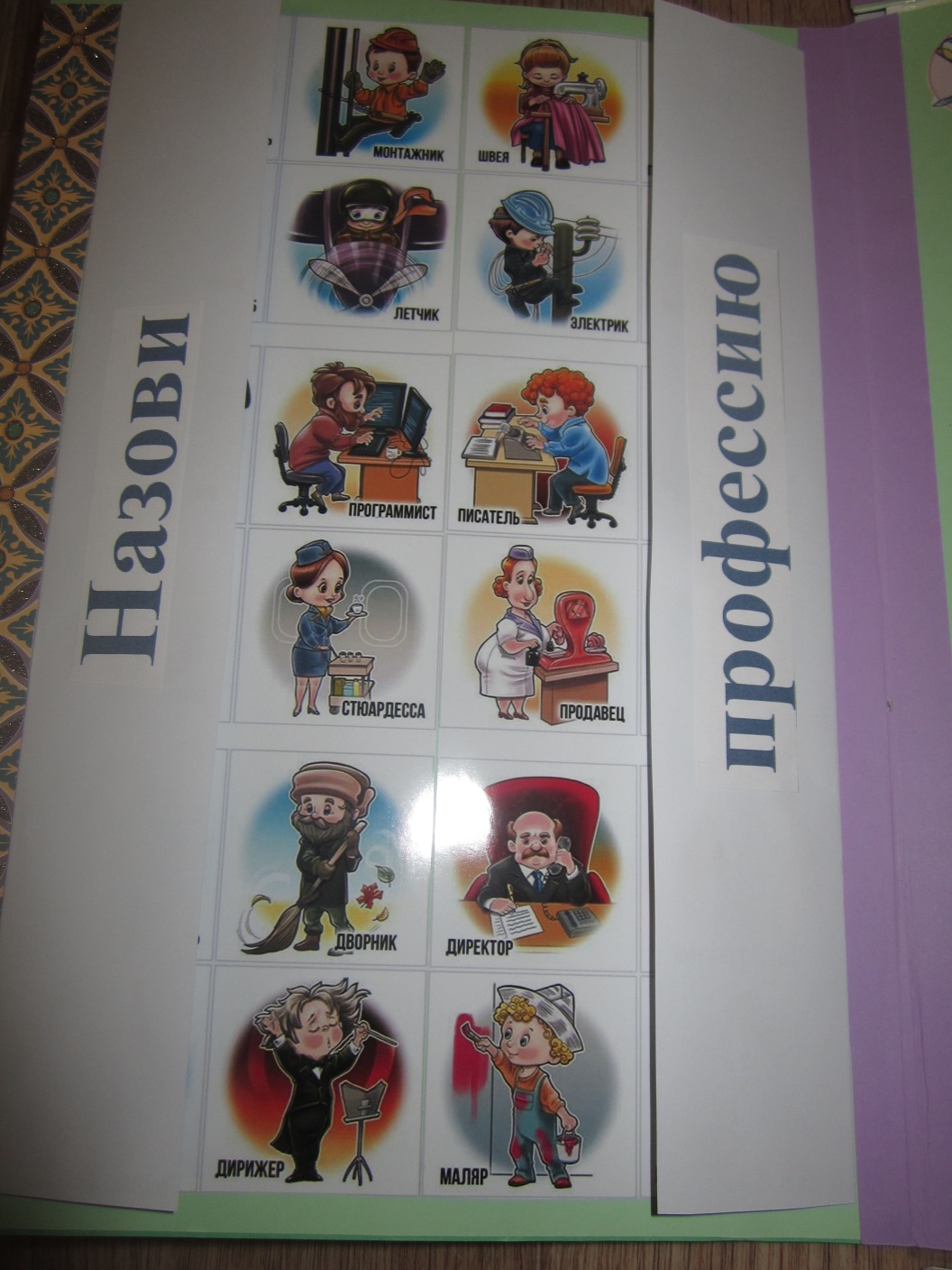 2 страница – «Стихи»
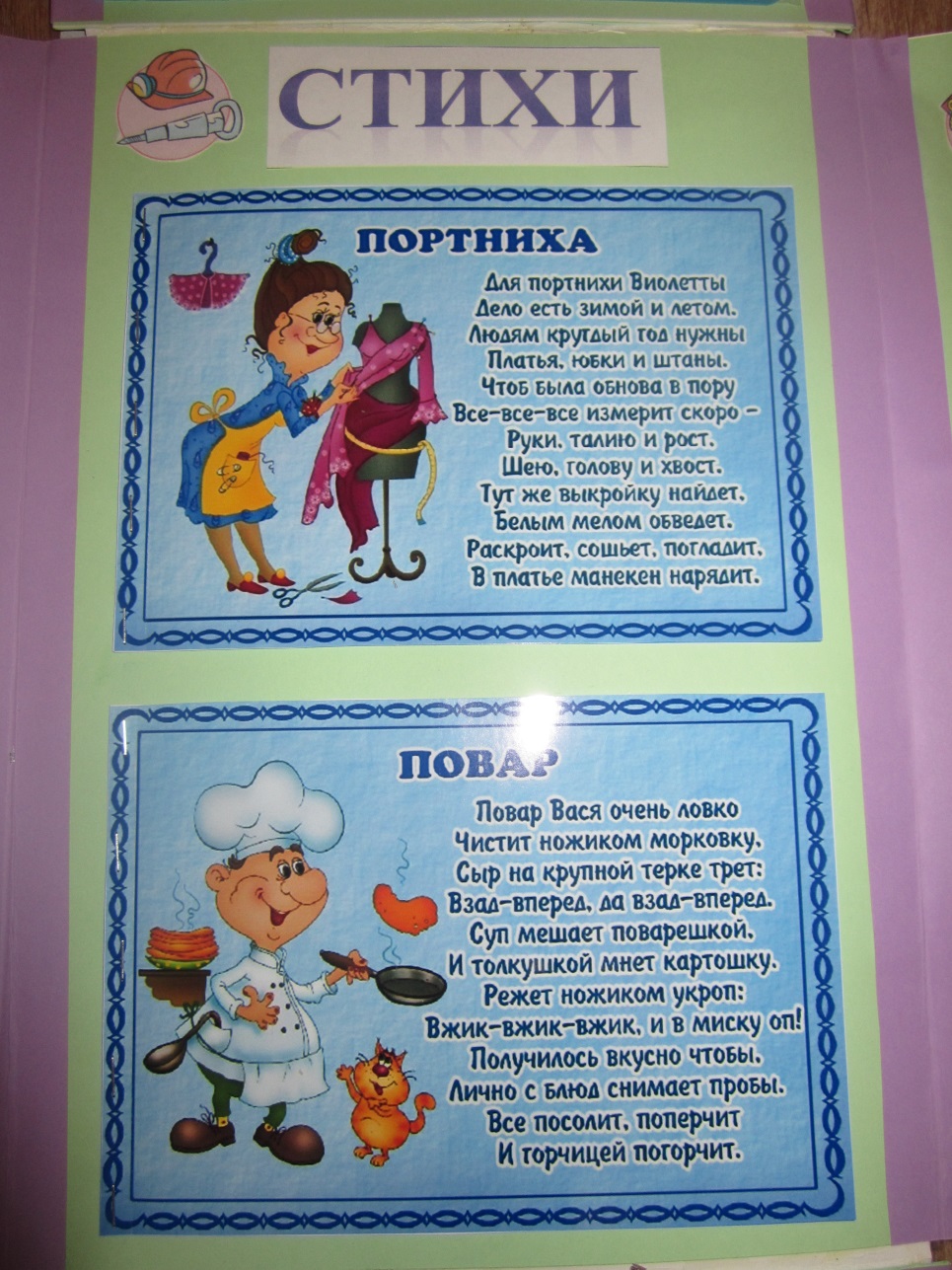 3 страница – дидактические игры (пазлы) 
«Кому что нужно для работы»
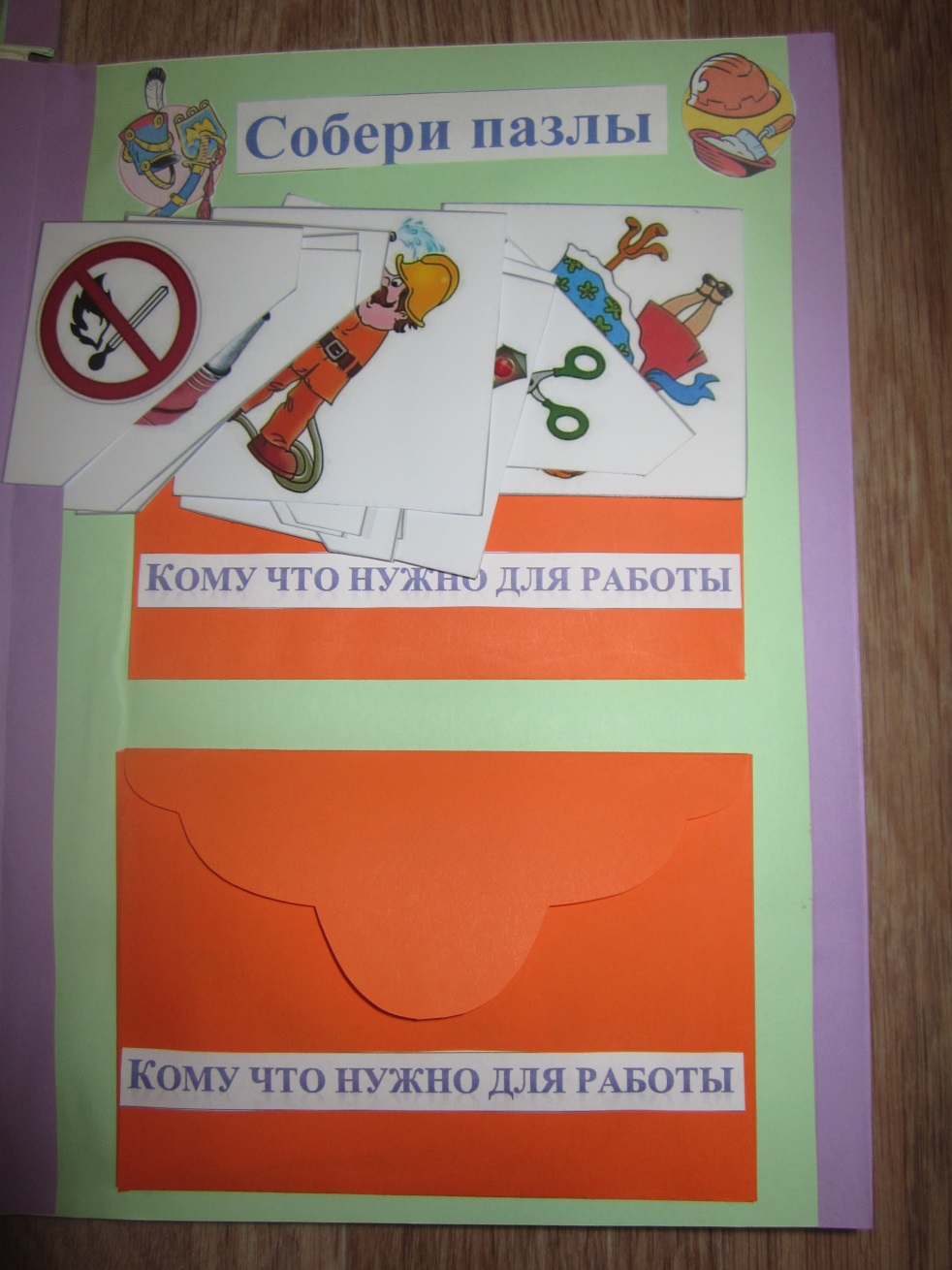 4 страница – рассказы
«Детям о профессиях»
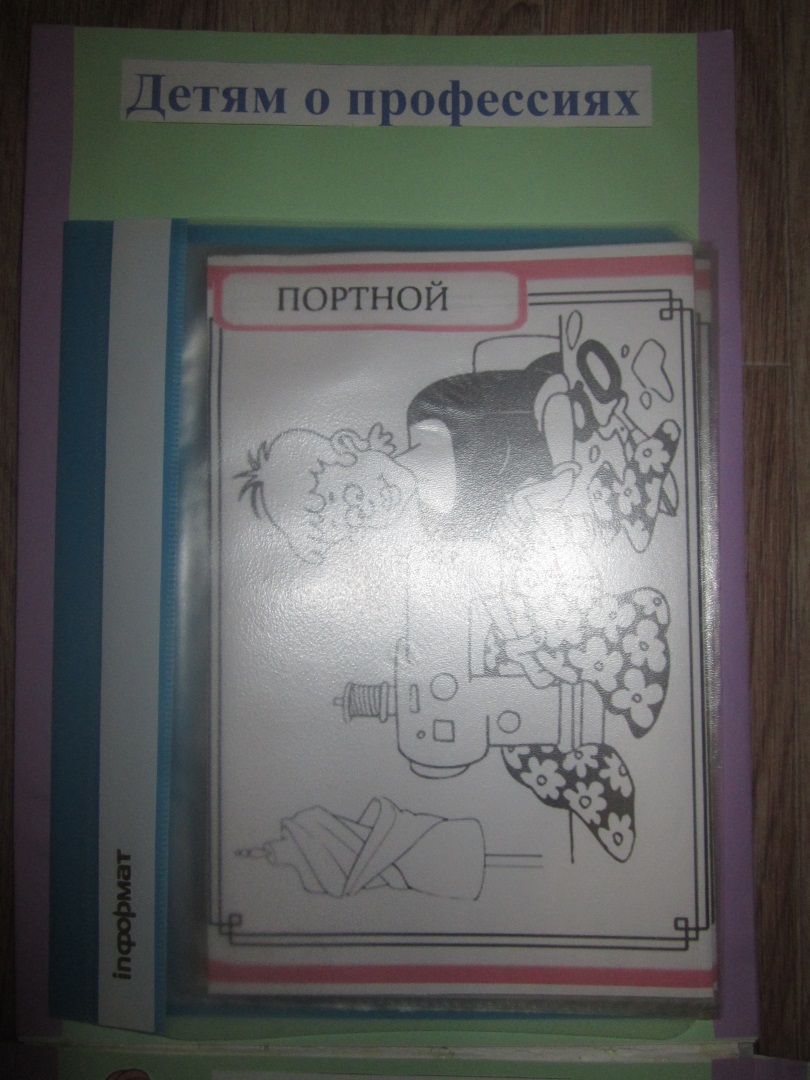 5 страница – «Составь рассказ по картинке»
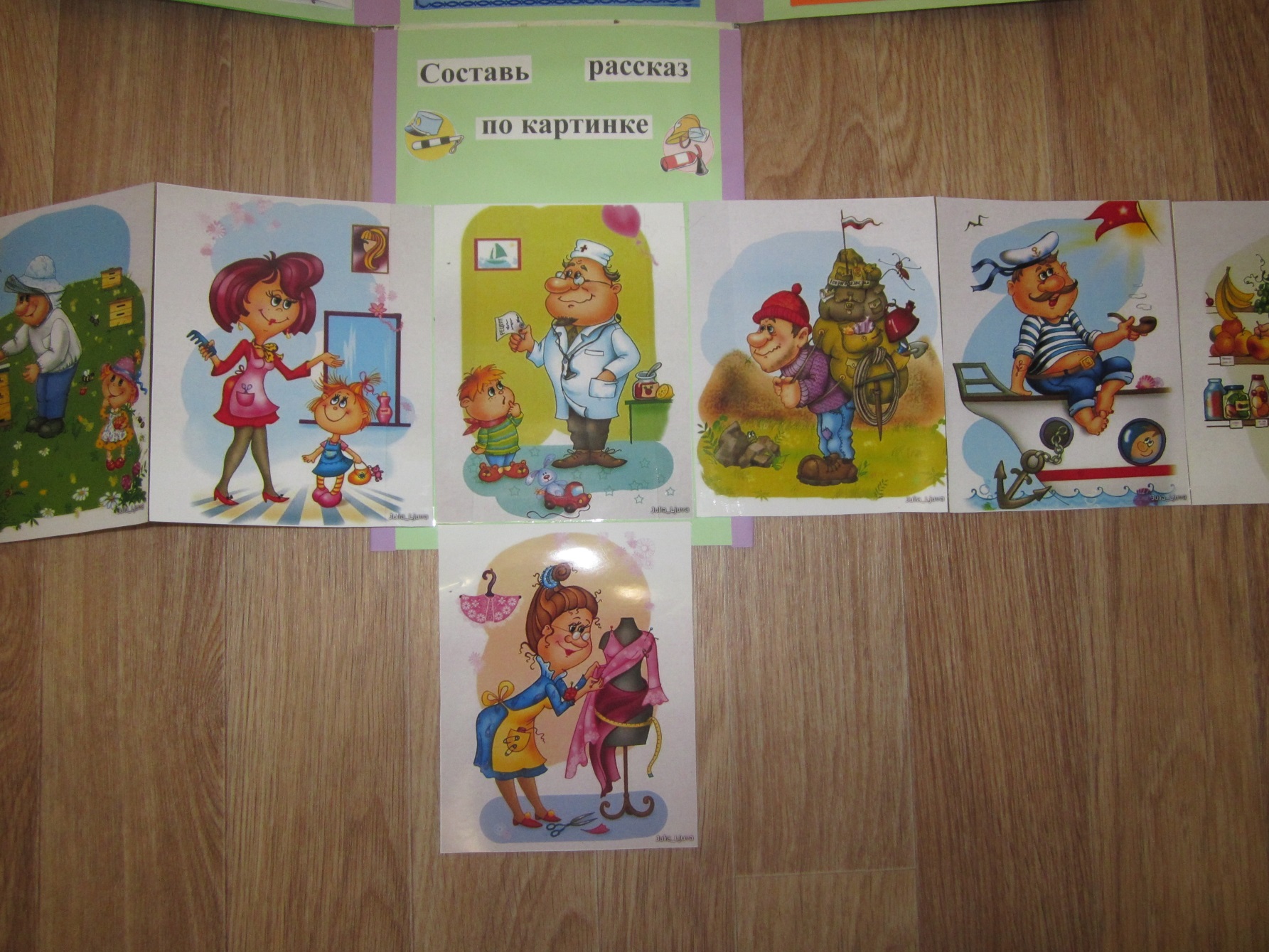 6 страница – «Составь рассказ по мнемотаблице», «Загадки»
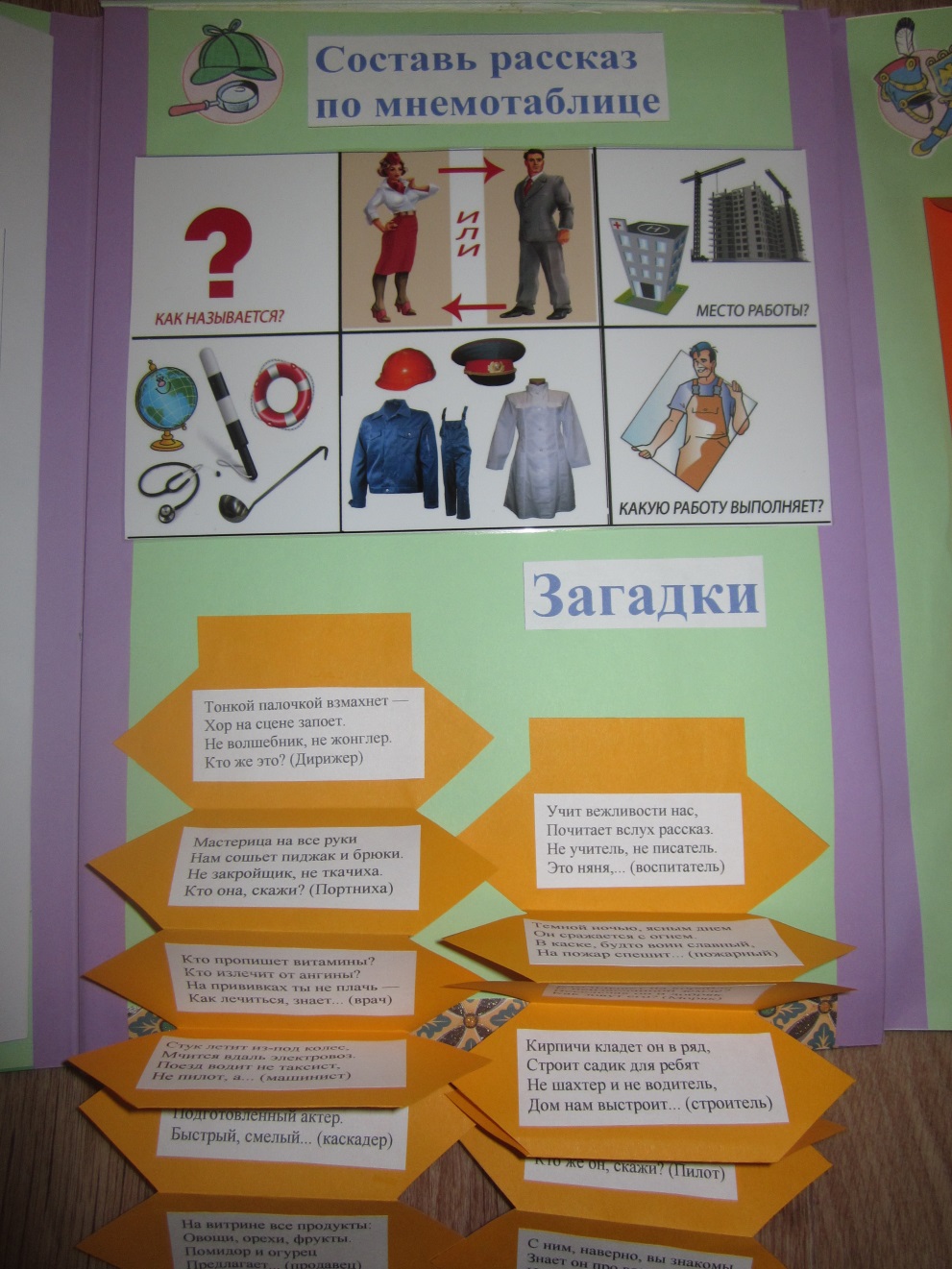 7 страница – «Кому что нужно для работы»
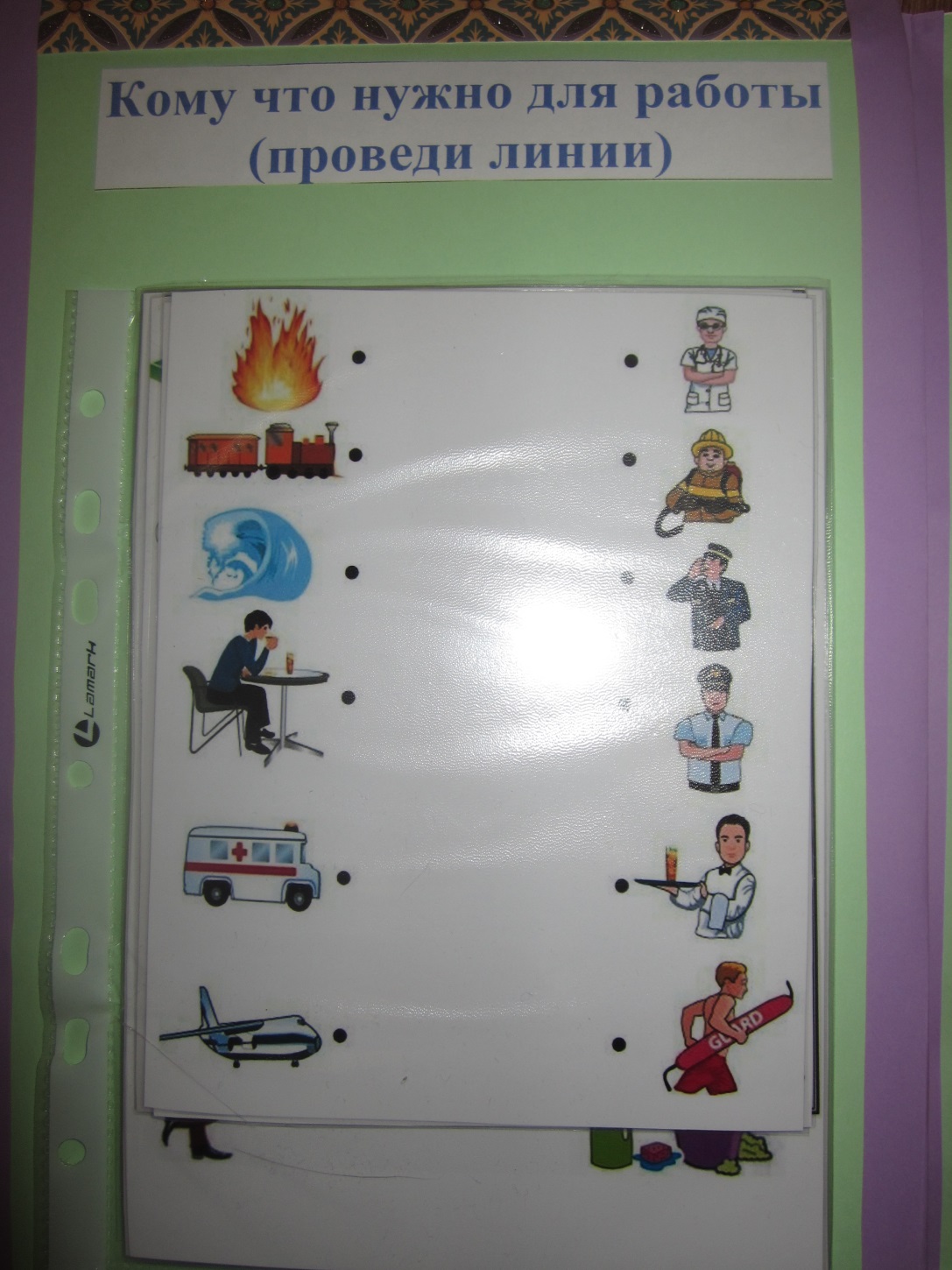 8 страница – «ЛОТО»
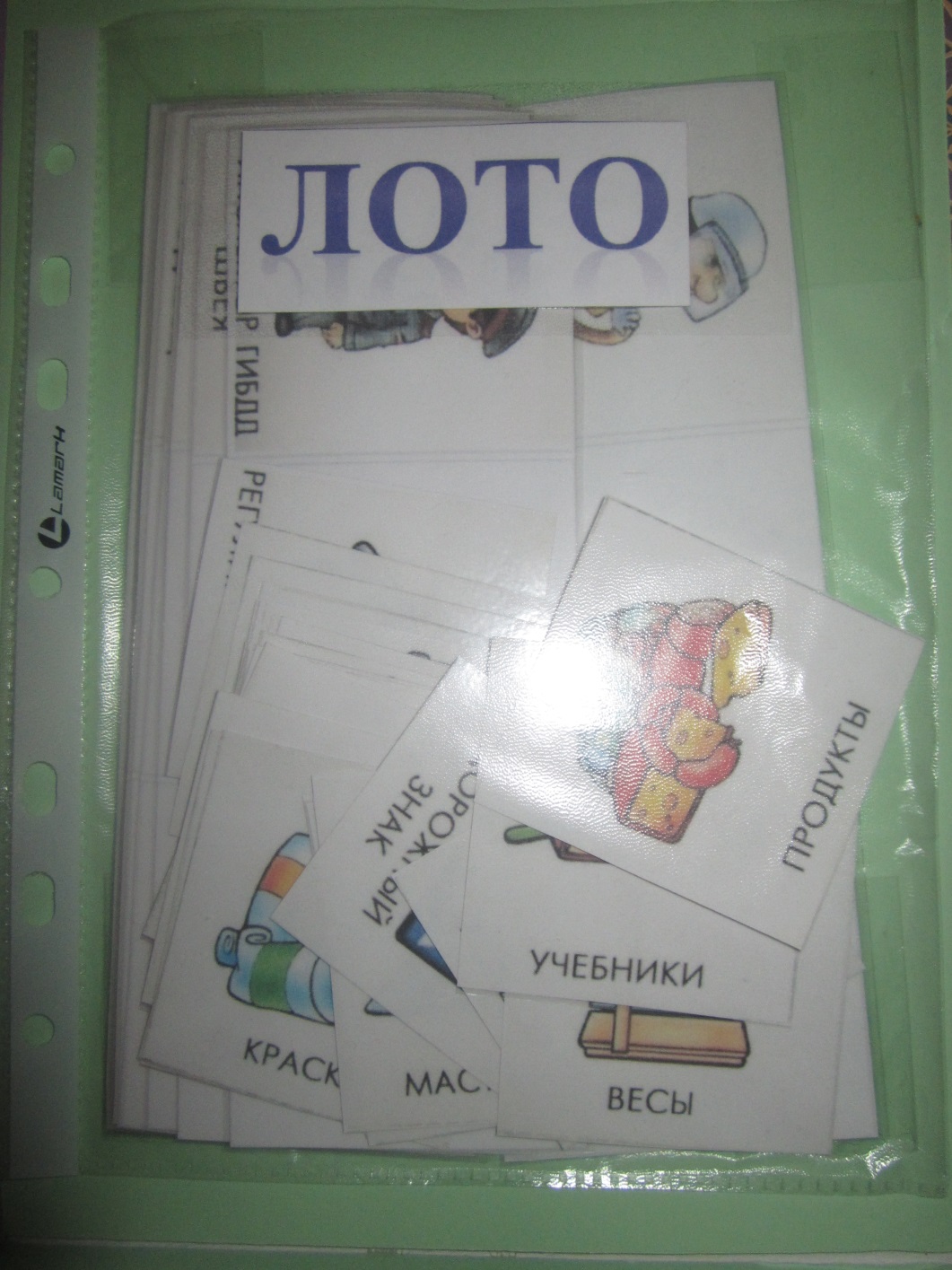 9 страница – «Раскраски»
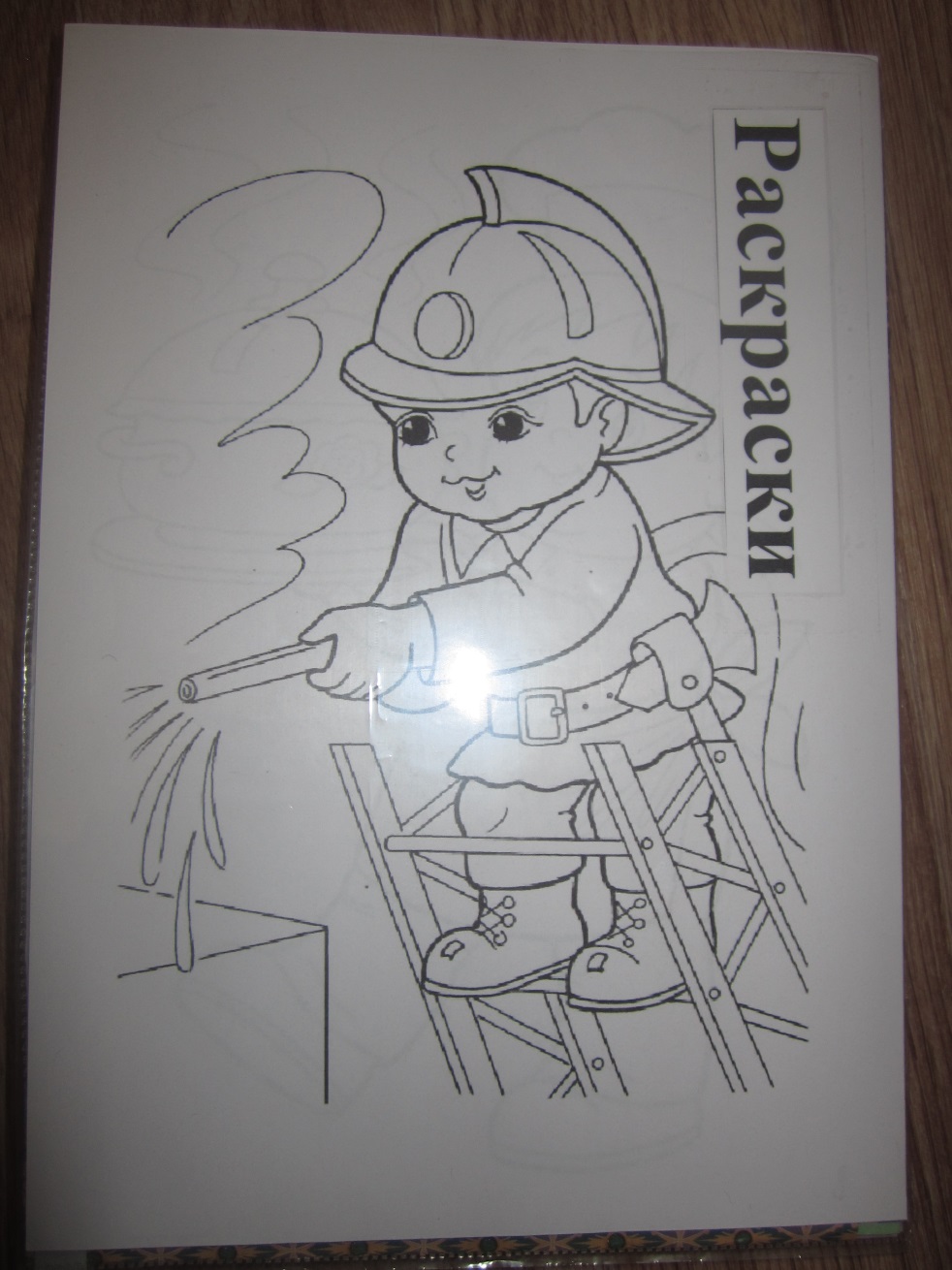